الجامعة المستنصريةكلية القانونالمنظمـات الدوليــة
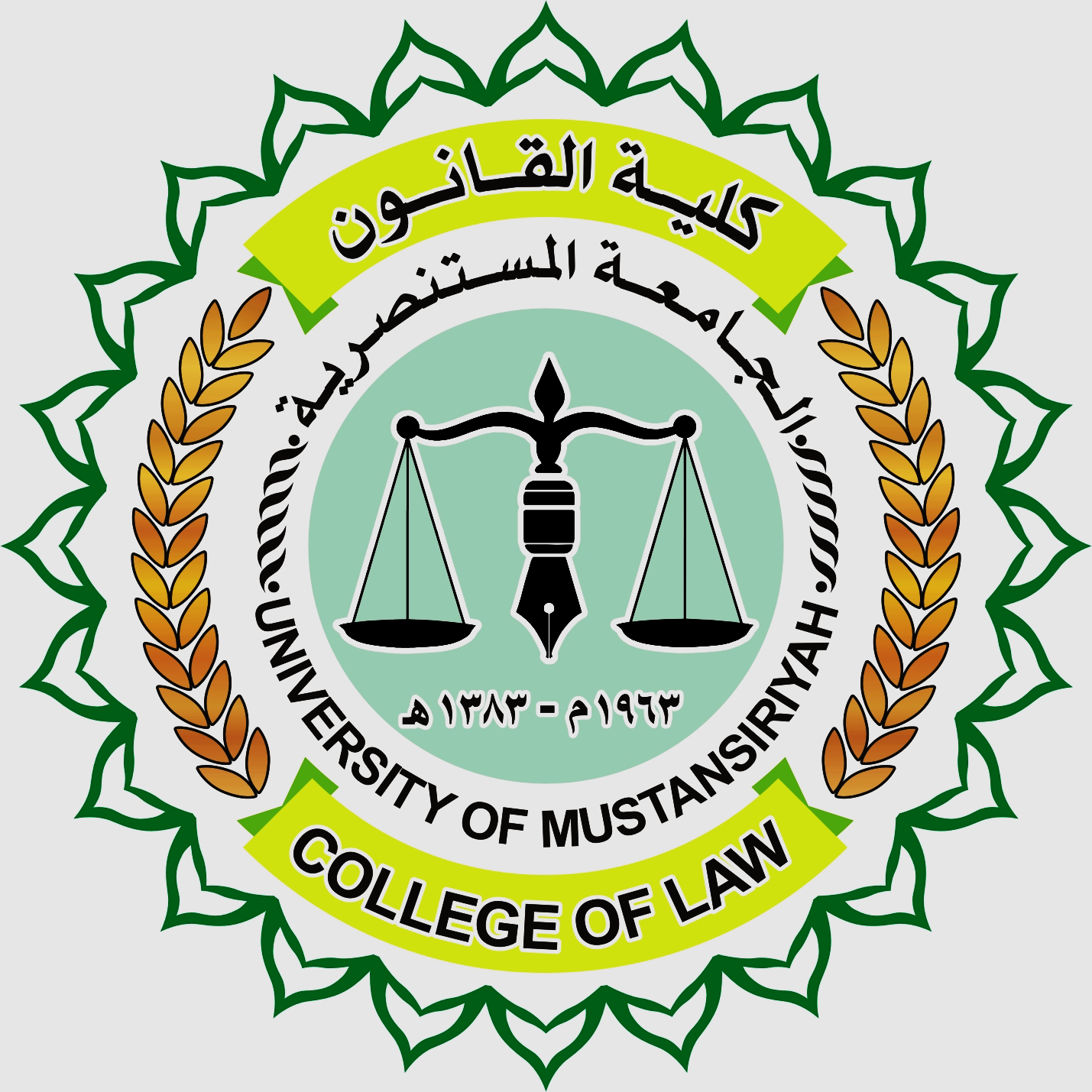 تدريسي 
أ.م.د مالك منسي الحسيني
الفصل الرابع - العضوية في المنظمات الدولية
أنشئت المنظمات الدولية للقيام بعمل مشترك اتفقت عليها مجموعة من الدول تحقيقا لمصالحها المشتركة. فهي إذن لا تشكل السلطات او الهيئات مفروضة على الدول في الجماعة الدولية وانما قد تكونت باتفاق ارادي بين الدول، وبالتالي فأن العضوية فيها أمر اختياري.

أولاً : حق العضوية في المنظمة الدولية
حق الدخول في عضوية المنظمات الدولية يثبت كقاعدة عامة للدول كاملة السيادة، والدول كاملة السيادة في القانون الدولي هي الدولة التي تمتلك مباشرة كافة الشؤون والاختصاصات الداخلية والخارجية دون أن تخضع في ذلك لرقابة أو إشراف سلطة أجنبية.
ثانياً: شروط العضوية في المنظمة الدولية
تنقسم العضوية في المنظمات الدولية اساس اً الى نوعين ، عضوية أصلية وعضوية بالانضمام والعضوية الاصلية هي صفة الدول اعضاء المنظمة الذين اشتركوا في وضع الوثيقة المؤسسة للمنظمة، وارتضوا بها نهائيا،
ومن تطبيقات ذلك ما جاء بالمادة الثالثة من ميثاق الأمم المتحدة من أن "الأعضاء الأصليون للأمم المتحدة هم الدول التي اشتركت في مؤتمر الأمم المتحدة لوضع نظام الهيئة الدولي المنعقد في سان فرانسيسكو، والتي توقع هذا الميثاق وتصدق عليه طبقا للمادة 110، وكذلك الدولة التي وقعت من قبل تصريح الأمم المتحدة الصادر في أول يناير عام 1943، وتوقع هذا الميثاق وتصدق عليه".

هذا تنقسم شروط العضوية في المنظمة الدولية إلى شروط موضوعية وشروط إجرائية:
1. الشروط الموضوعية: وهي الشروط الواجب توافرها في الدولة طالبة الانضمام الى عضوية المنظمة .وتشتمل الوثيقة المؤسسة للمنظمة الدولية عموما على بيان لهذه الشروط التي تختلف في الحقيقة باختلاف المنظمات الدولية. فمن هذه الشروط ما هو سياسي كما هو الحلال بالمنظمات الدولية العامة ذات الطابع السياسي. وذلك مثل ميثاق الأمم المتحدة الذي اشترط في الدول الطالبة للانضمام ان تكون محبة للسلام وأن تكون راغبة في تنفيذ الالتزامات الواردة في الميثاق (المادة الرابعة). 
2. الشروط الإجرامية: وهي الإجراءات التي تتبع لقبول الدولة الجديدة في عضوية والتي تختلف أيضا باختلاف المنظمات. فعموما يشترط إجراء خاص مبدئي هو تقديم انضمام إلى عضوية المنظمة من جانب الدولة الراغبة في ذلك. ومع هذا قديتم الدخول في عضوية المنظمة بناء على دعوة من الدول الأعضاء السابقين في المنظمة كما هو الحالة في حلف الأطلسي (المادة 10 من ميثاق الحلف).
ثالثاً: فقدان العضوية
نقصد بفقدان العضوية الأسباب التي من شأنها عدم استمرار عضوية دولة معينة في المنظمة الدولية في وضعها الطبيعي وذلك فيما عدا حالة حل المنظمة، وقد يرجع عدم الاستمرار في عضوية إلى سبب إداري كأن تنسحب الدولة من المنظمة، أو إلى سبب غير إرادي كتوقيع جزاء من قبل المنظمة على أحد الأعضاء مثل وقف العضوية أو الفصل من المنظمة، وهذا ما نوضحه فيما يلي:

1. الانسحاب من عضوية المنظمة الدولية
من المبادئ المقررة في القانون الدولي أنه إذا لم يوجد نص في المعاهدة الجماعية على إمكانية الانسحاب منها فإنه لا يمكن لأية دولة أن تتحلل من التزاماتها المستمدة من هذه المعاهدة والانسحاب.

2. وقف العضوية 
الوقف، إنهاء مؤقت للعضوية في المنظمة، وقد به حرمان الدولة الموقوف عضويتها من التمتع بمزايا العضوية وممارسة حقوقها لفترة معينة تحددها المنظمة، ويوقع جزاء وقف العضوية على الدولة التي تخل بالتزاماتها طبقا للوثيقة المؤسسة للمنظمة.
3. الفصل من العضوية 
الفصل من العضوية إجراء بمقتضاه تنهى إجباريا كافة حقوق والتزامات الدولة كعضو في المنظمة وهو إجراء قاس تتخذه المنظمة جزاء إمعان الدولة في الخروج على أحكام الوثيقة المؤسسة للمنظمة. 

4. فقد العضو صفة الدولة 
وفقا لقواعد القانون الدولي لا تمنح العضوية في المنظمات الدولية إلا للدول التي تحتفظ بعنصري السيادة والاستقلال، بحيث إذا ما فقدت الدولة سيادتها واستقلالها بسبب اندماجها في دولة أخرى أو استعمارها من قبل دولة أخرى فإنها تفقد شرطا من شروط الانضمام وهو أن تكون دولة مستقلة ذات سيادة. 

رابعا: وضع الدول غير الأعضاء في المنظمة 
القاعدة العامة في القانون الدولي هو أن المعاهدة لا تنشئ التزامات أو حقوق للدول الغير أطراف فيها بدون موافقتها، حيث أن المنظمات الدولية قد أنشأتها معاهدات دولية، فإن الأصل العام يقتضي إذن بأن الدول الأطراف في المعاهدة المنشئة (الوثيقة المؤسسة) والتي بالتالي أعضاء المنظمة، وهي وحدها التي تستفيد وتتقيد بأحكامها.
مسؤولية المنظمة في مواجهة أحدى الدول الأعضاء فيها: هذا النوع من المسؤولية ليس محل شك، وذلك لان الشخصية القانونية للمنظمة، وأهلية الأداء التي تتفرع عنها، ينتجان آثارهما في مواجهة الدول المدعية، التي تكون عضواً في المنظمة، ولذلك لا تثور المشكلة الدقيقة الخاصة بالاعتراف بالشخصية القانونية للمنظمة، من جانب الدولة المدعية. 
مسؤولية المنظمة في مواجهة دول غير عضو فيها: الدولة غير العضو في المنظمة الدولية ، تستطيع ان تبرم مع المنظمة اتفاقات خاصة بمسؤولية المنظمة الدولية أو طريقة تقديم طلبات التعويض الناشئة عن هذه المسؤولية. وهذا يتصور حدوثه بالنسبة للدولة التي يجد على مقر المنظمة، ولكن لا تكون عضواً فيه. وهنا تسرى القواعد التي تحكم مسؤولية المنظمة تجاه الدول الأعضاء فيها. 
مسؤولية المنظمة في مواجهة اشخاص القانون الداخلي: تسأل المنظمة الدولية عن أعمالها غير المشروعة التي ترتكبها ضد أشخاص القانون الداخلي من افراد وأشخاص معنوية. ومن أوضح الأمثلة لذلك إخلال المنظمة الدولية بالعقود التي تبرمها مع هؤلاء الأشخاص أو الأضرار التي تصيب هؤلاء الأشخاص بسبب الحوادث التي تسبب فيها المركبات المملوكة أو المستعملة لحساب المنظمة الدولية، أو الأضرار التي تلحق أشخاص القانون الداخلي نتيجة للعمليات العسكرية التي تقوم بها أحدى المنظمات الدولية مثل أعمال القمع التي تقوم بها الأمم المتحدة .
ث - المسؤولية المشتركة للمنظمة وأحدى الدول: من المتصور أن توجد أوضاع يكون فيها الضرر الواحد منسوبا إلى كل من المنظمة الدولية وأحدى الدول الأخرى الأعضاء فيها، أو التي ليس عضواً في المنظمة، ولكن تربطها بها رابطة معينة، كأن يكون مقر المنظمة على إقليمها، أو الدولة التي وقع على إقليمها العمل غير المشروع. 
ج - نسبة العمل غير المشروع للمنظمة: يجب أن العمل غير المشروع طبقا للقانون الدولي الذي يؤسس عليه طلب التعويض، منسوبا للمنظمة الدولية. وهذه القاعدة تطبق ايضا على دعاوي المسؤولية التي ترفع ضد الدولة طبقا للقانون الدولي. وفي تطبيق هذه القاعدة على المنظمات الدولية يجب أن تفهم بالمدلول الثابت لها في العلاقات الدولية. وهذا يعني القواعد التي تفرض أو تستبعد النسبة في بعض الظروف الدقيقة مثل حالة العمل الذي يرتكب في خارج الاختصاص أو بالمخالفة للتعليمات.